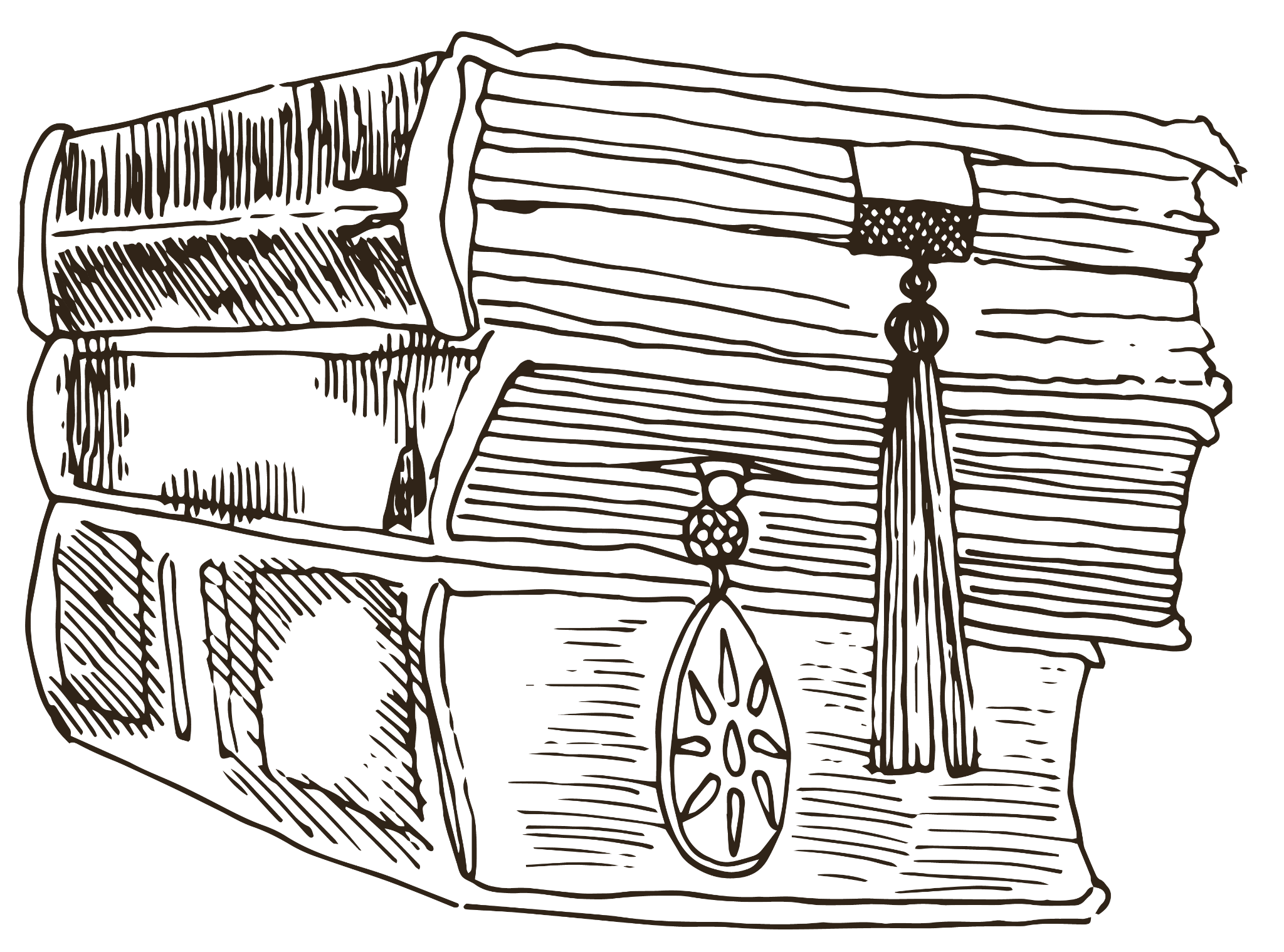 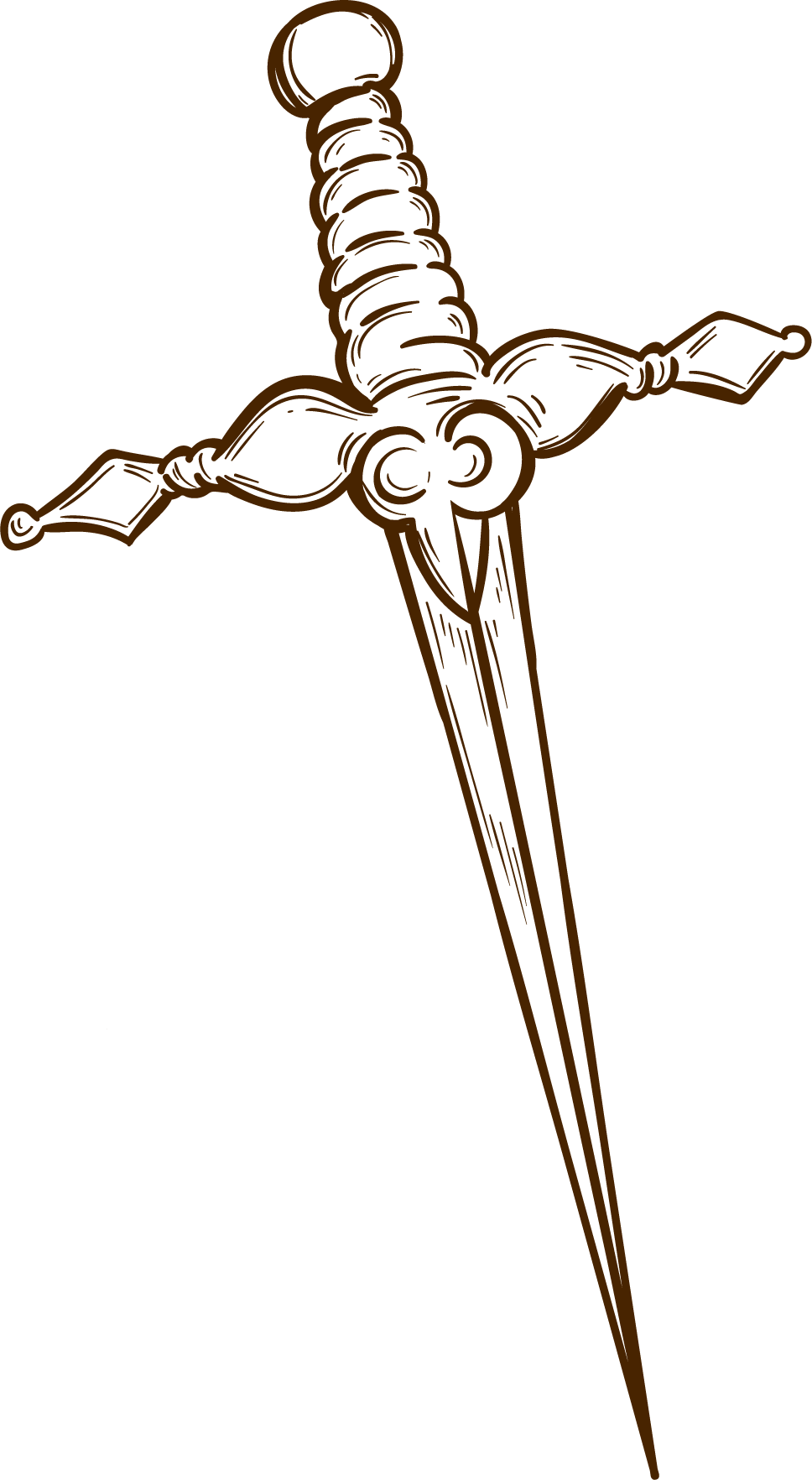 LA MENTE DE CRISTOLAS RELACIONES DE JESÚS
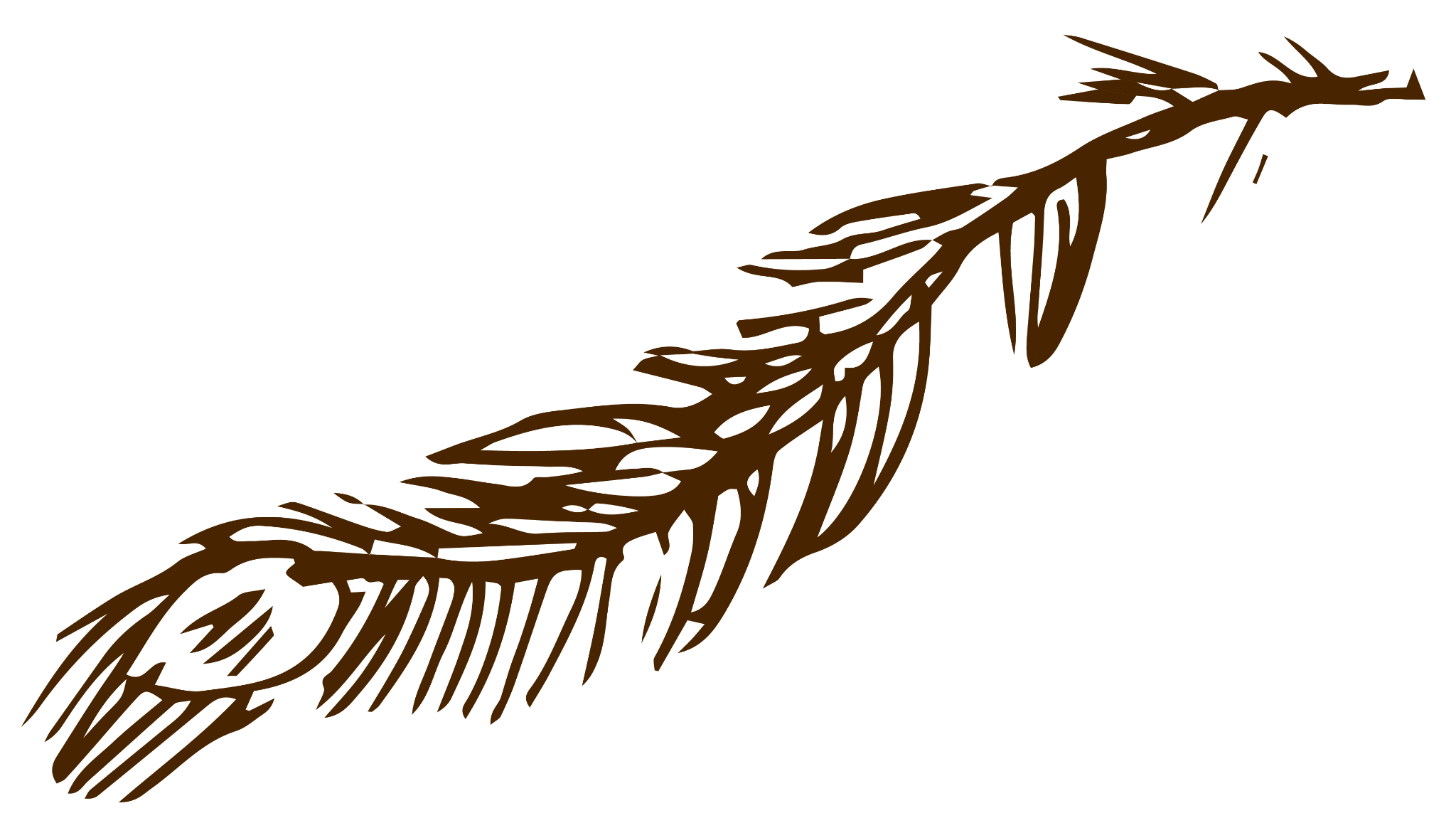 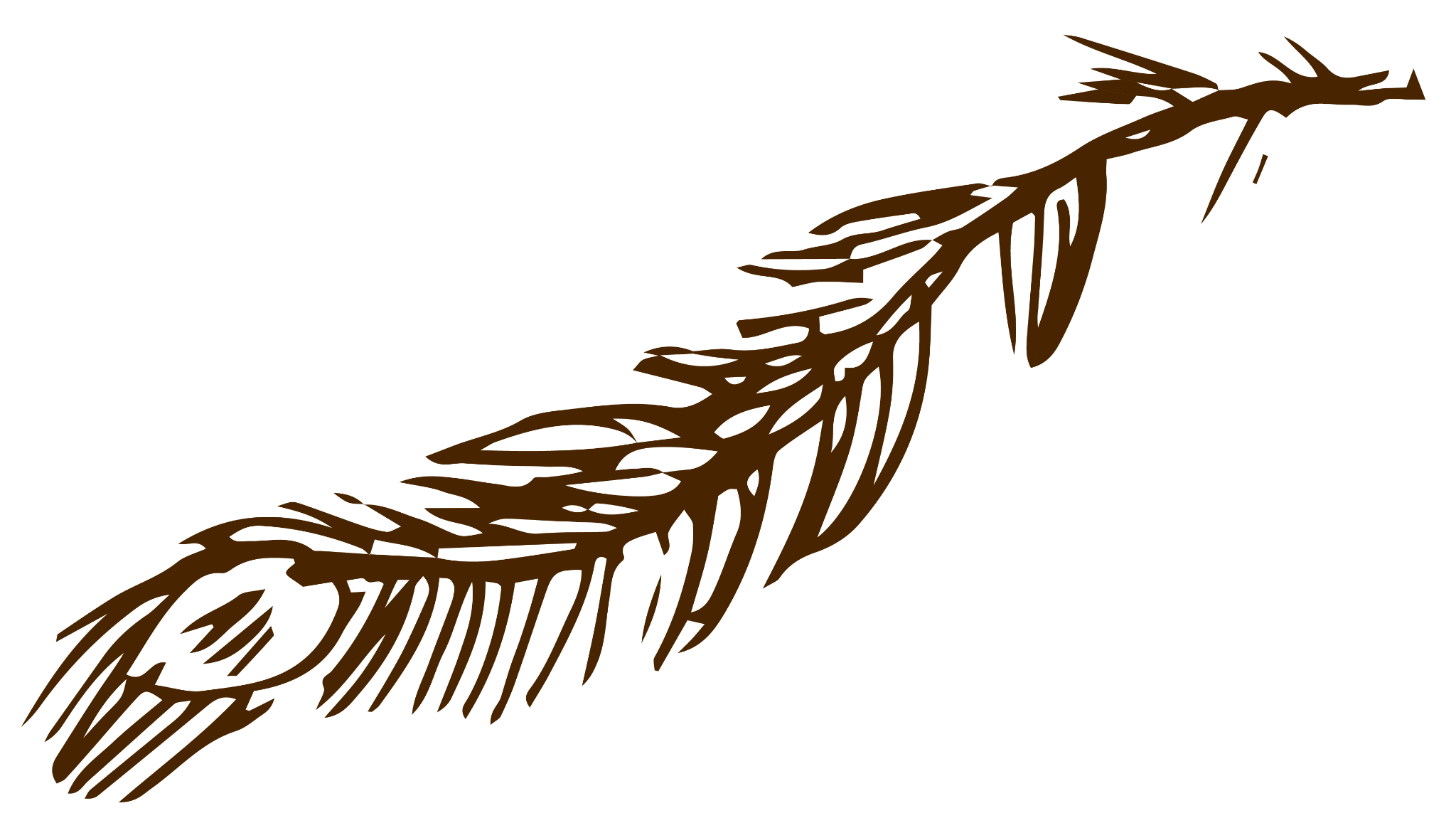 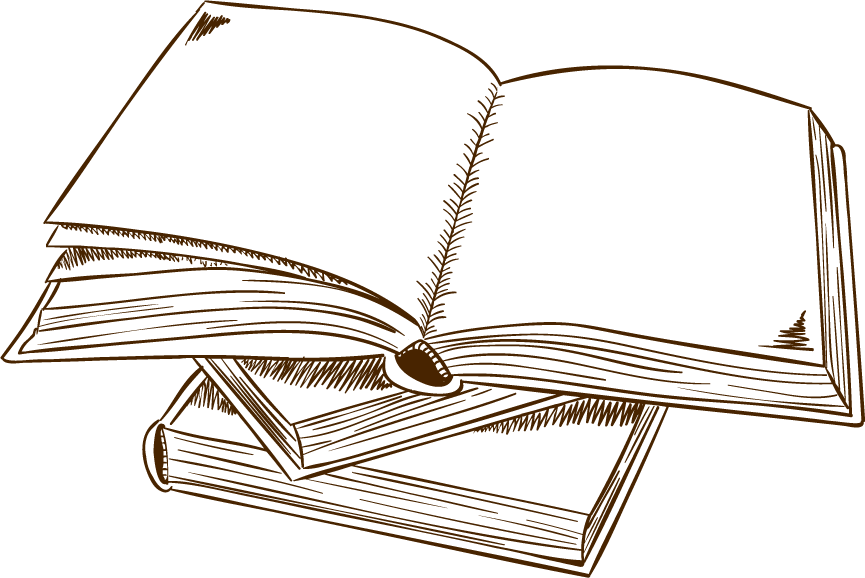 Santiago 1:5
Lucas 12:15
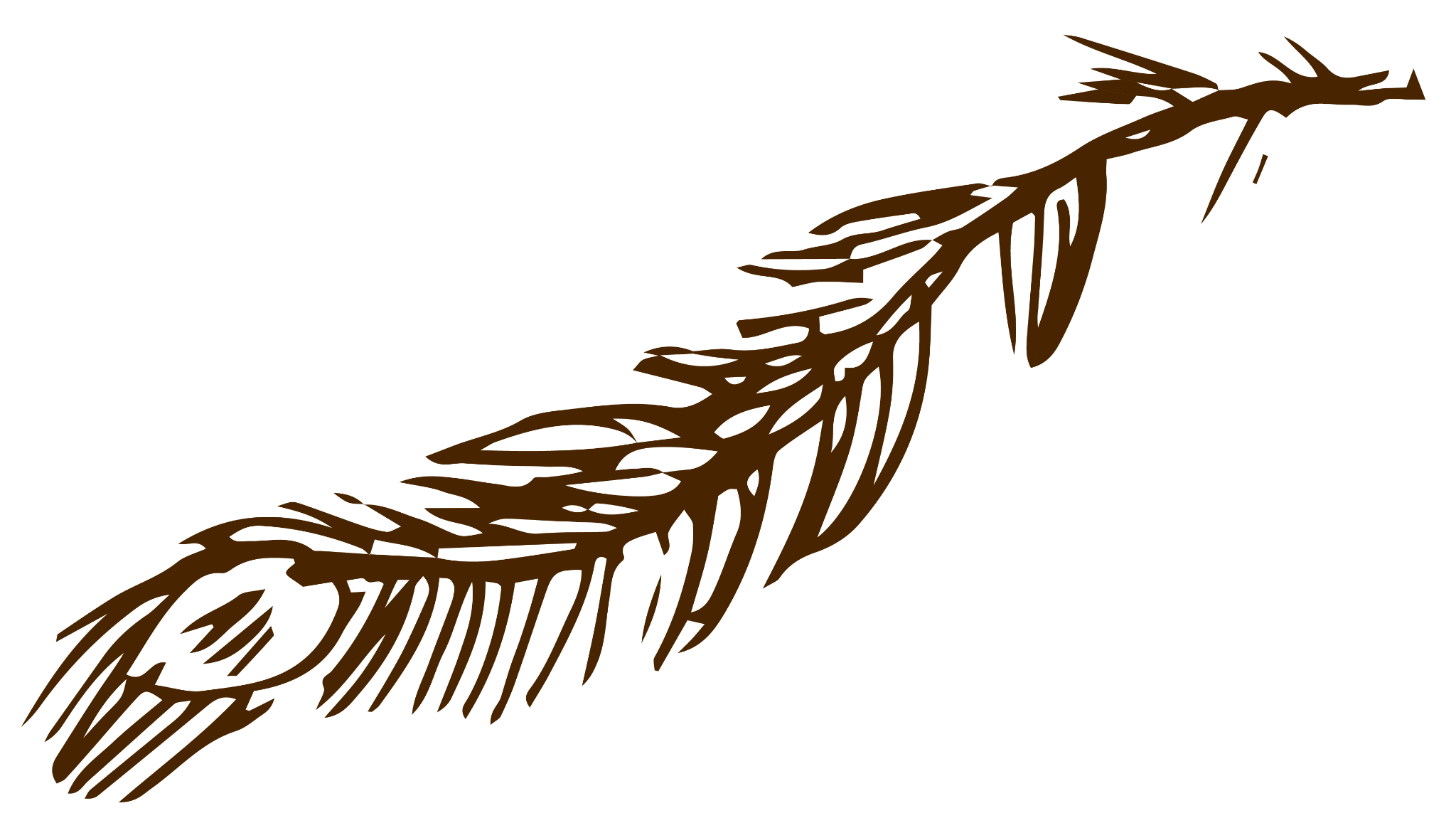 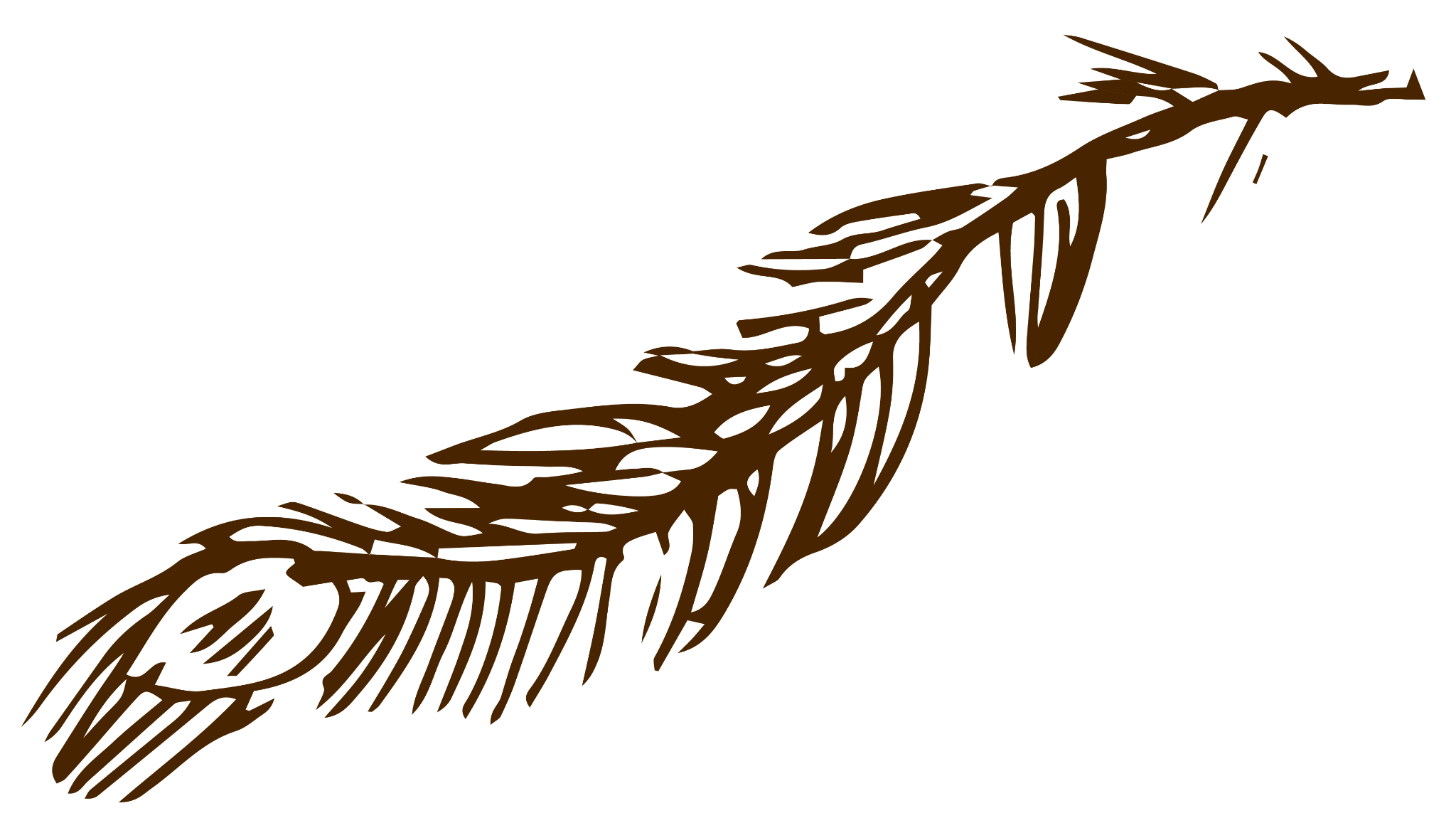 Jesús y la Sabiduría
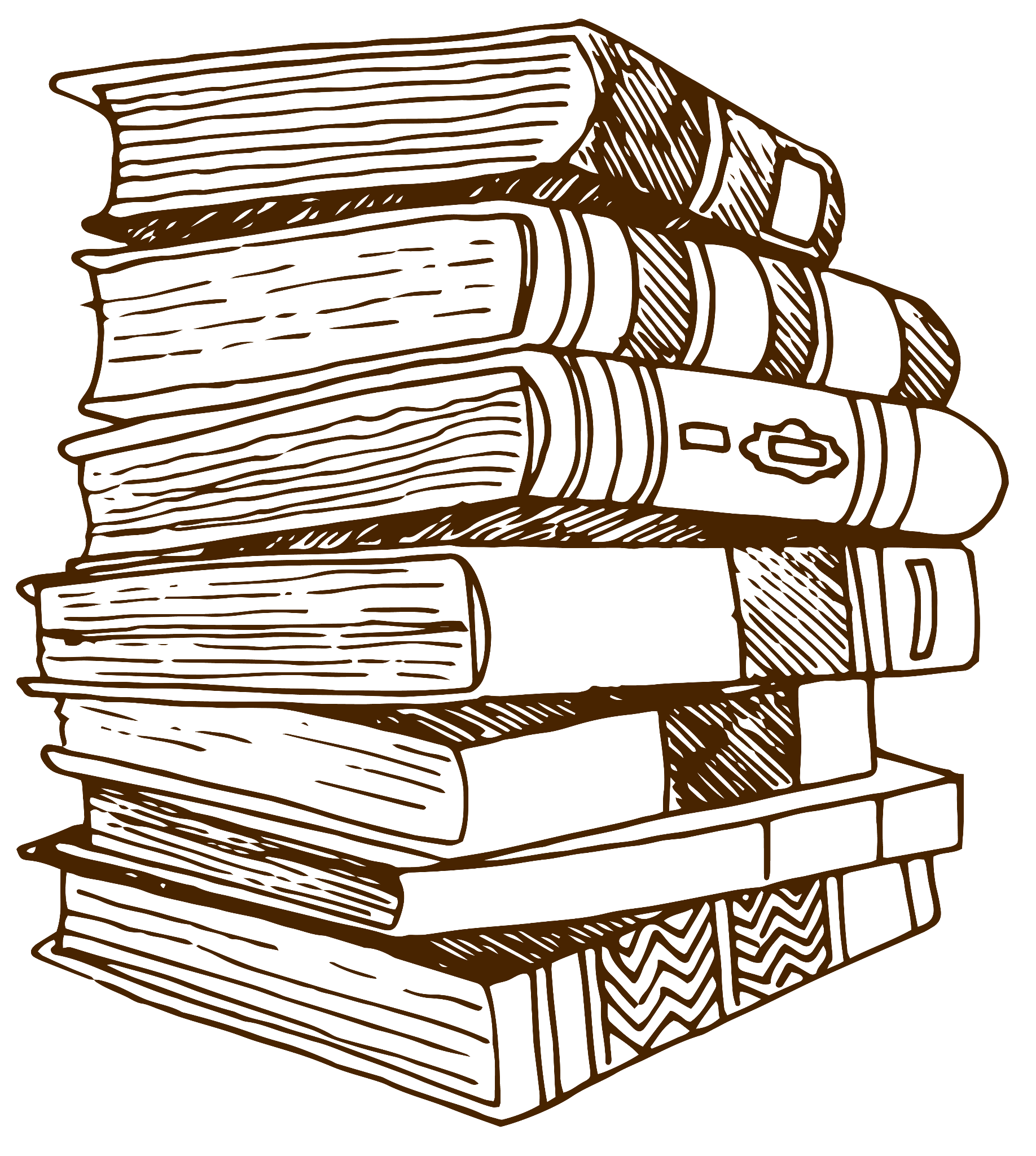 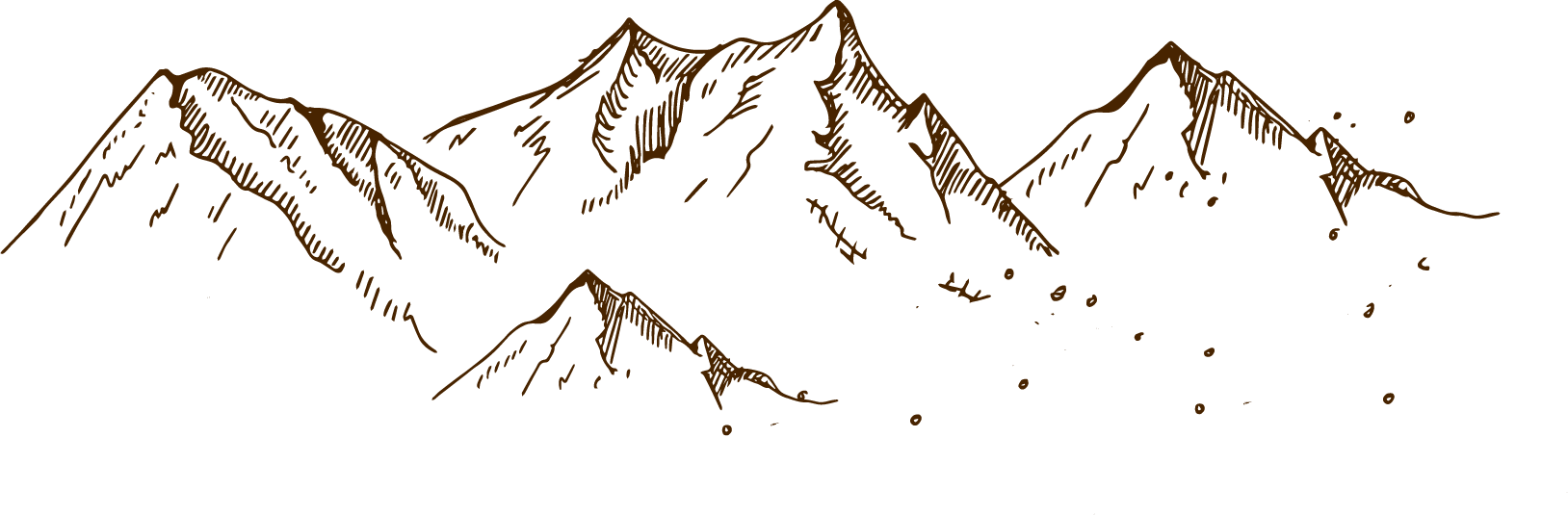 Pero la sabiduría que es de lo alto es primeramente pura, después pacífica, amable, benigna, llena de misericordia y de buenos frutos, sin incertidumbre ni hipocresía.
Santiago 3:17
El temor de Jehová es el principio de la sabiduría, Y el conocimiento del Santísimo es la inteligencia.
PROVERBIOS 9:10
Jesús y la Sabiduría
Lucas 20:1-8
Lucas 20:21-26
Jesucristo muestra sabiduría para enseñar la prioridad del hombre
Jesucristo muestra sabiduría para mostrar el propósito divino
Lucas 4:1-13
Jesucristo muestra sabiduría para defenderse del maligno
Jesús y la Sabiduría
LEO Y ESTUDIO LA BIBLIA
ESCUCHO ATENTAMENTE CUANDO EXPLICAN LA BIBLIA
MEDITO Y MEMORIZO LA BIBLIA
HABLO DE LA BIBLIA CON OTROS CREYENTES
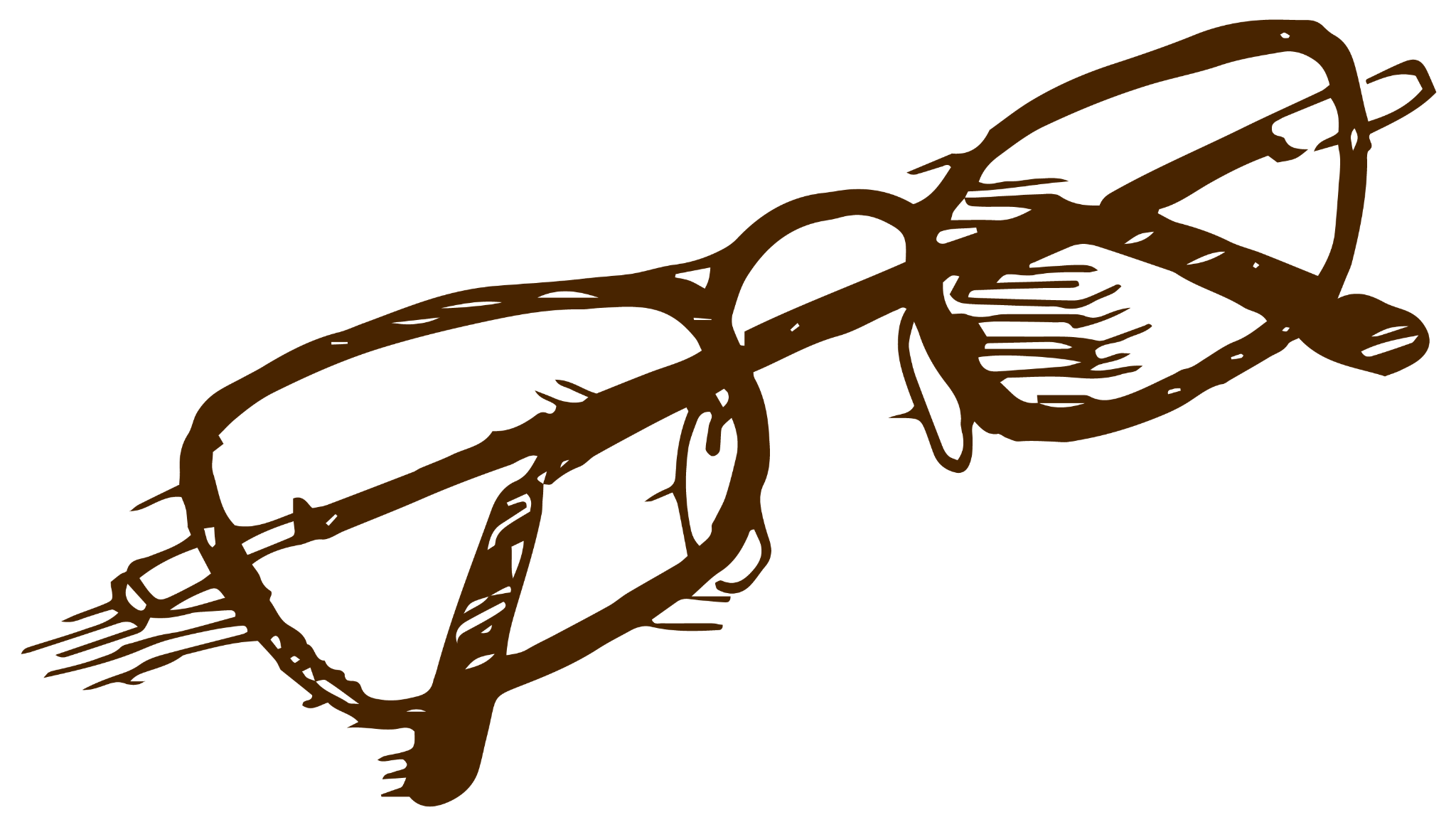 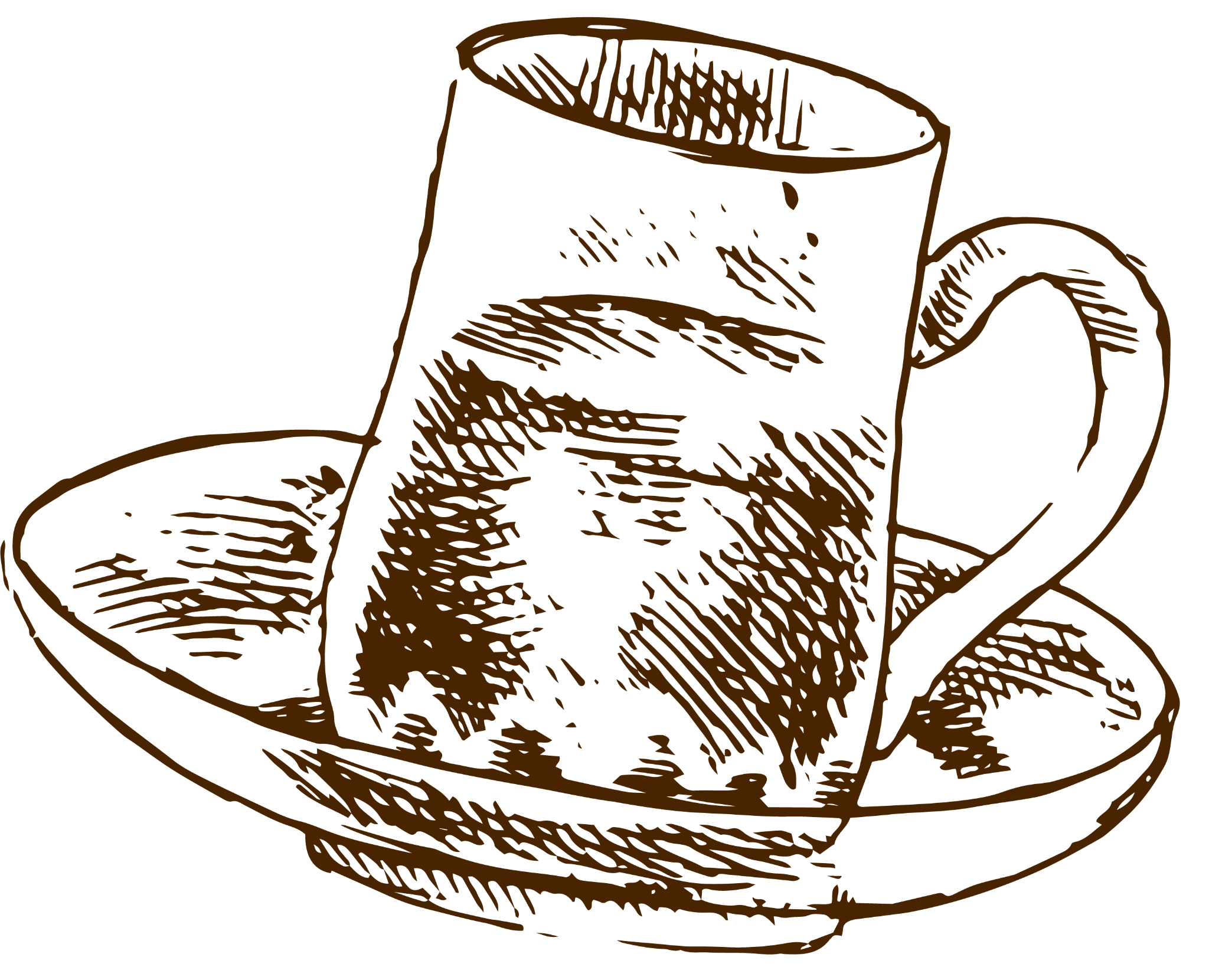 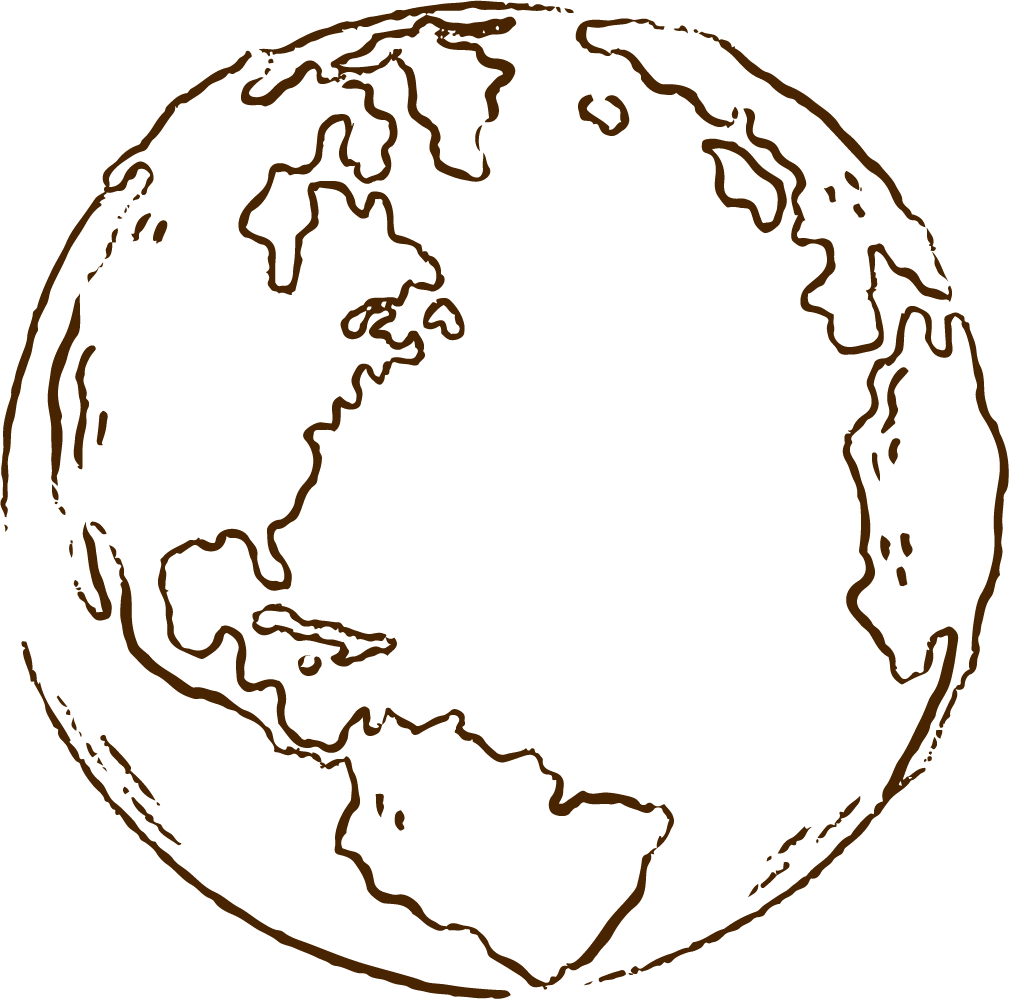 Jesús y las Cosas Materiales
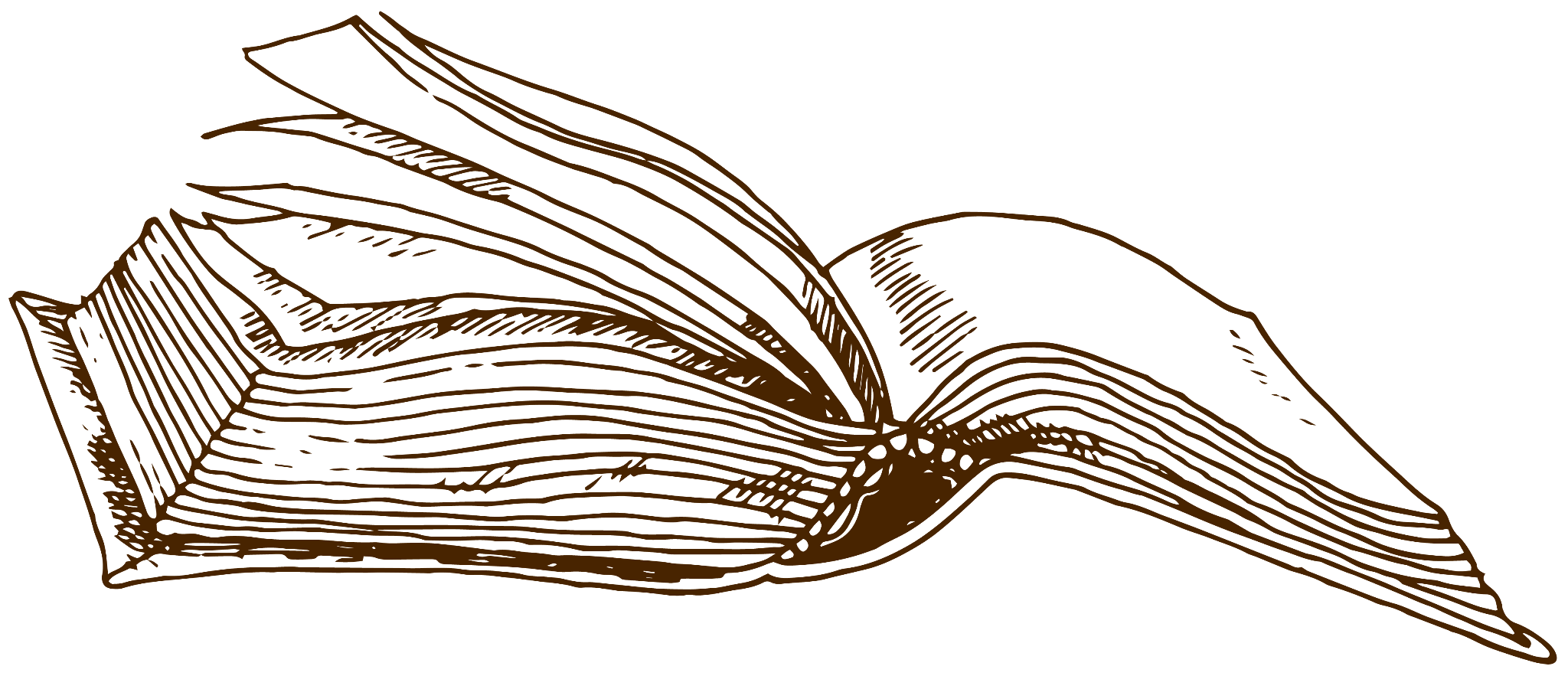 Jesús y las Cosas Materiales
No os hagáis tesoros en la tierra, donde la polilla y el orín corrompen, y donde ladrones minan y hurtan; sino haceos, tesoros en el cielo, donde ni la polilla ni el orín corrompen, y donde ladrones no minan ni hurtan. Porque donde esté vuestro tesoro, allí estará también vuestro corazón
Y les dijo: Mirad, y guardaos de toda avaricia; porque la vida del hombre no consiste en la abundancia de los bienes que posee.
Lucas 12:15
Mateo 6:20-21
Jesús y las Cosas Materiales
Marcos 10:17-30
Jesús y las Cosas Materiales
FE
Lucas 12:16-34
Lucas 5:27-29
Lucas 19:1-10
Proverbios 15:16-17
Renuncia
Seguir
Reparación
Enfoque
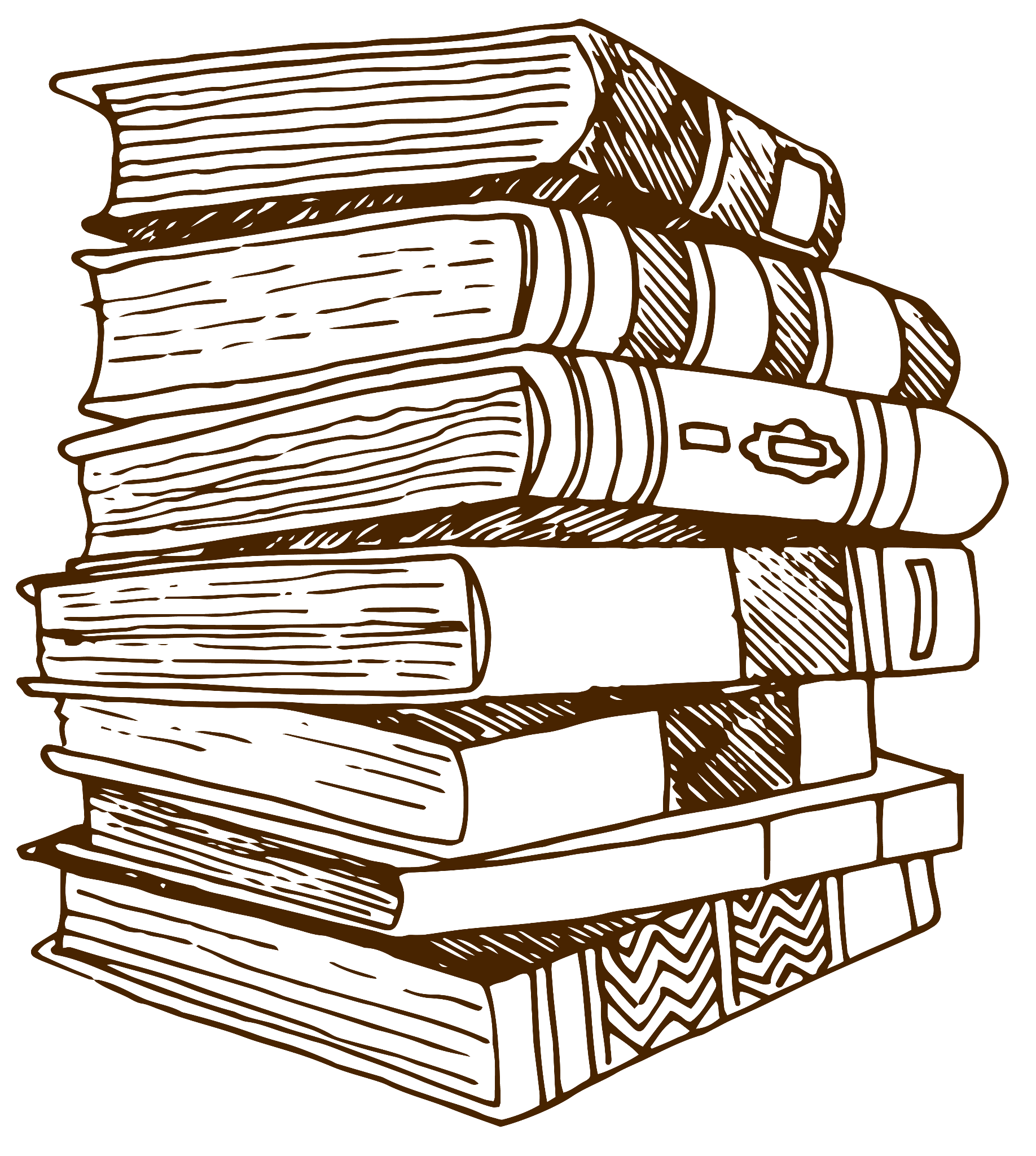 Relación
Entendimiento
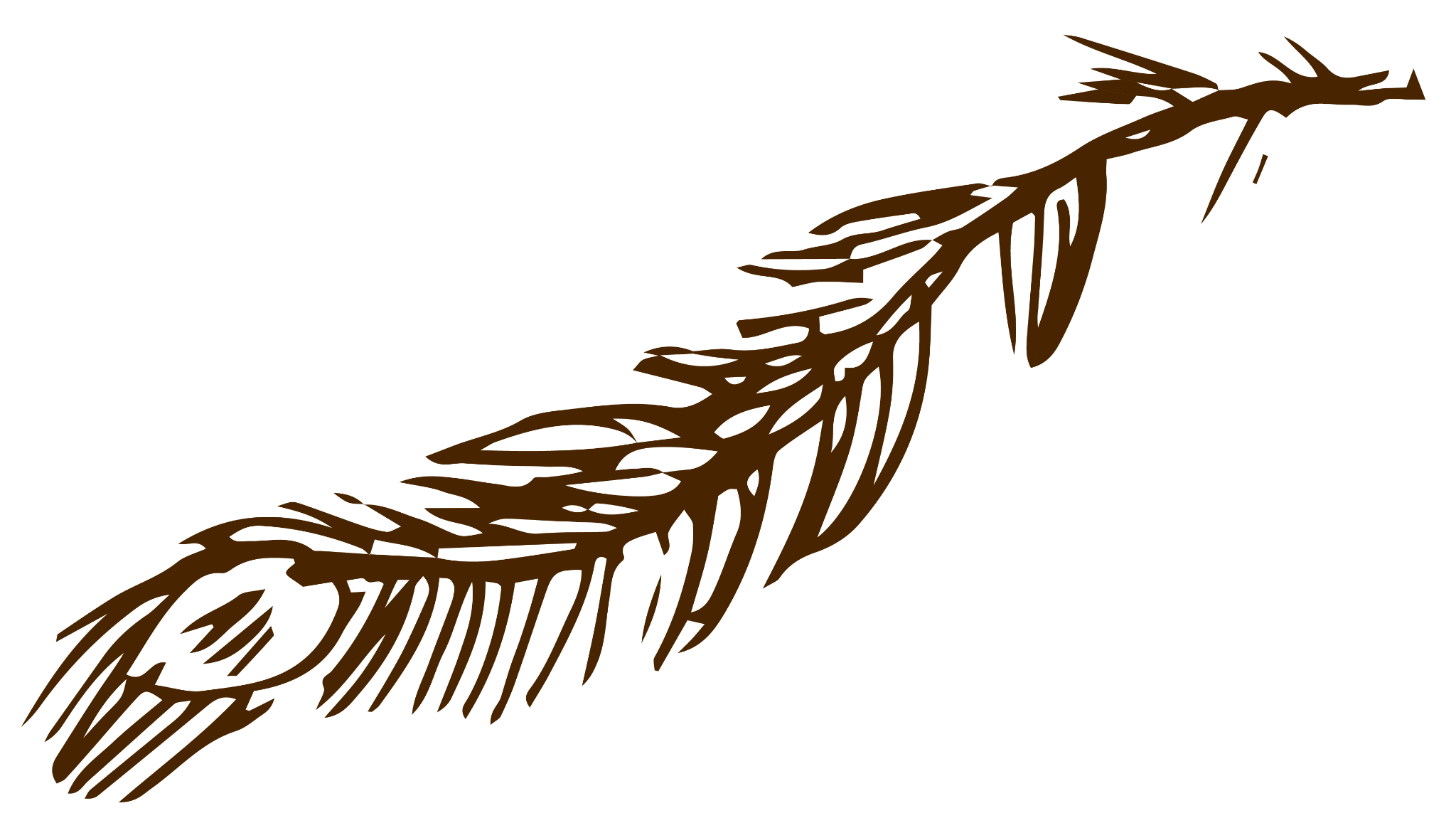 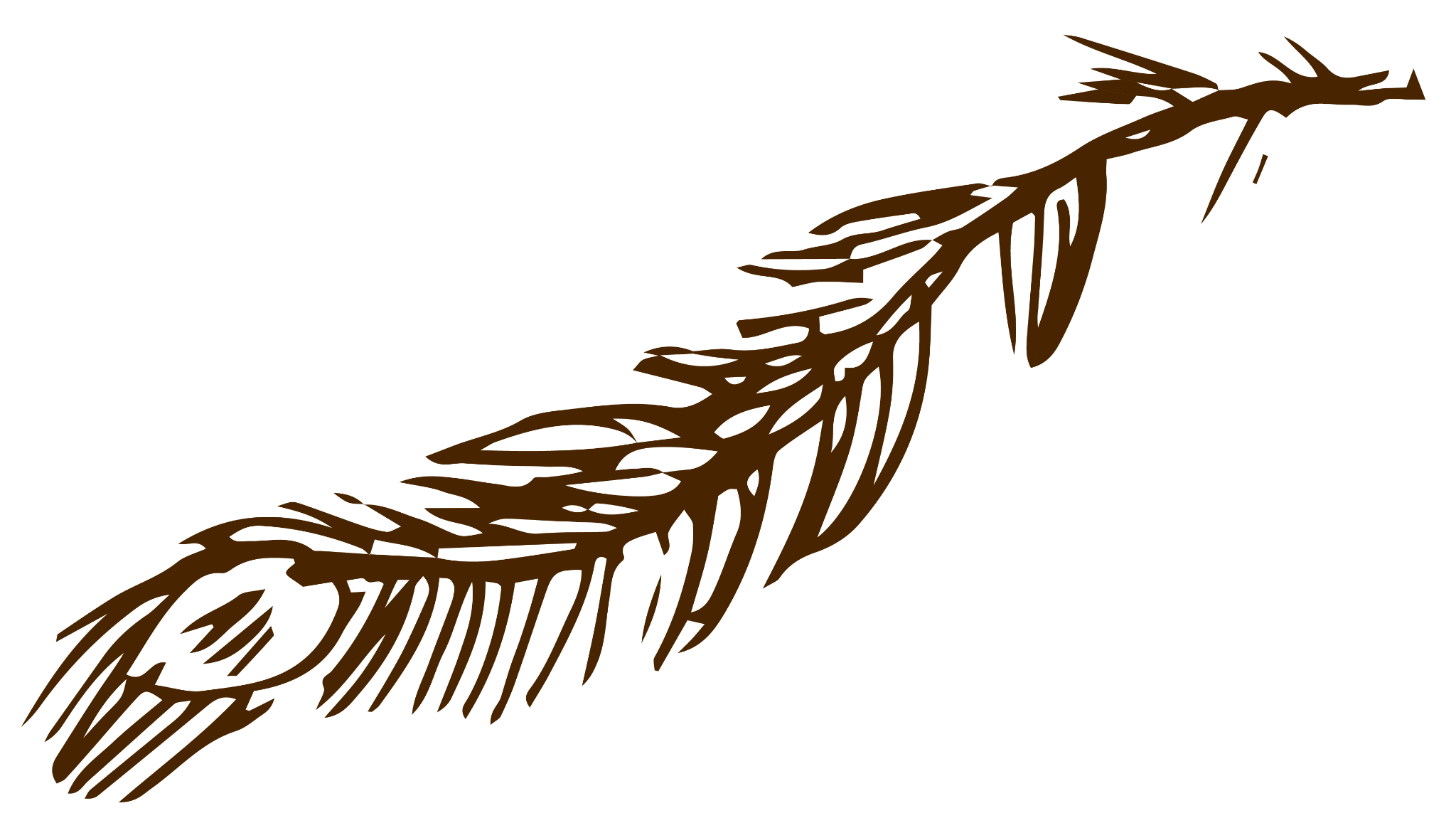 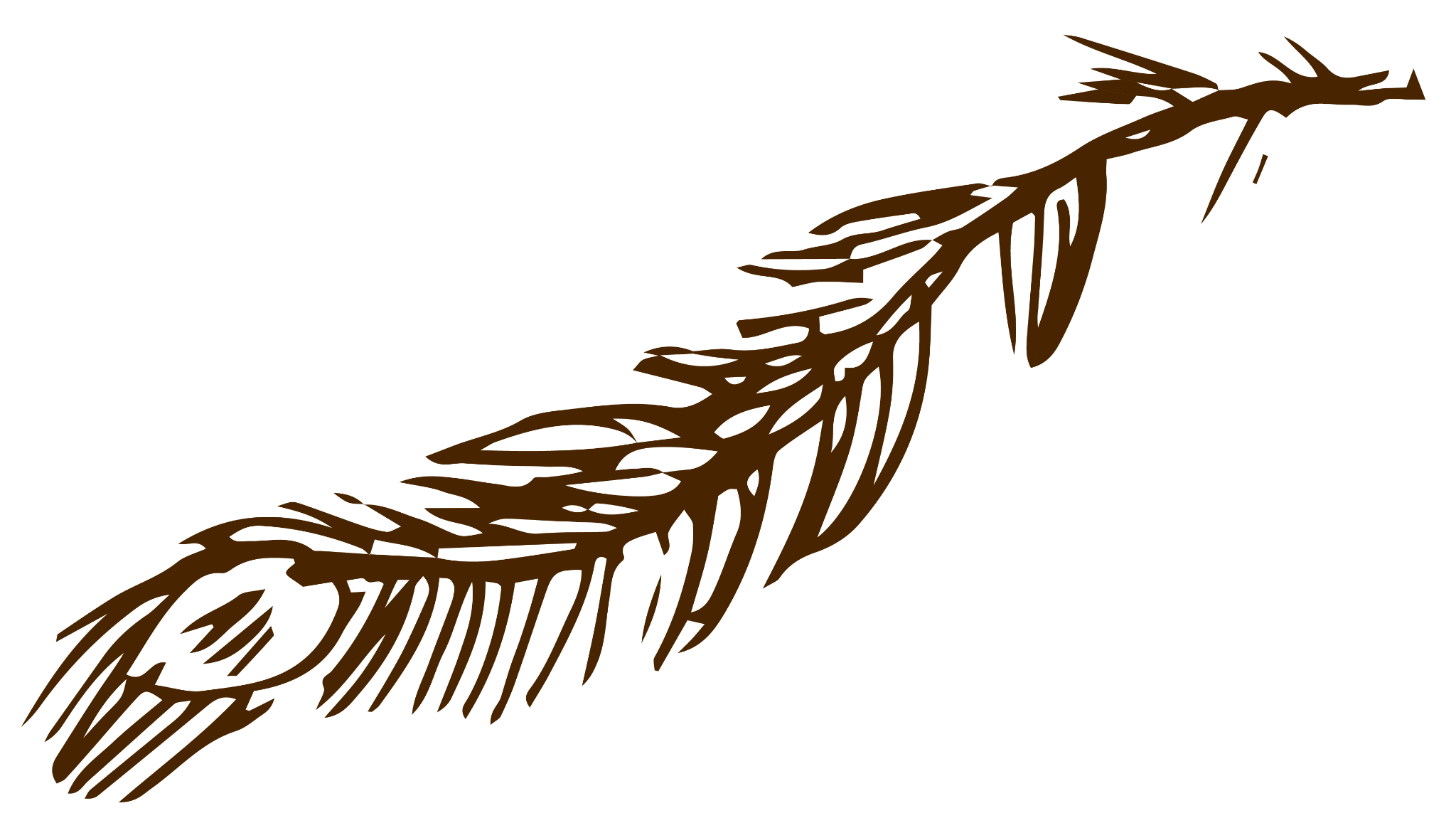 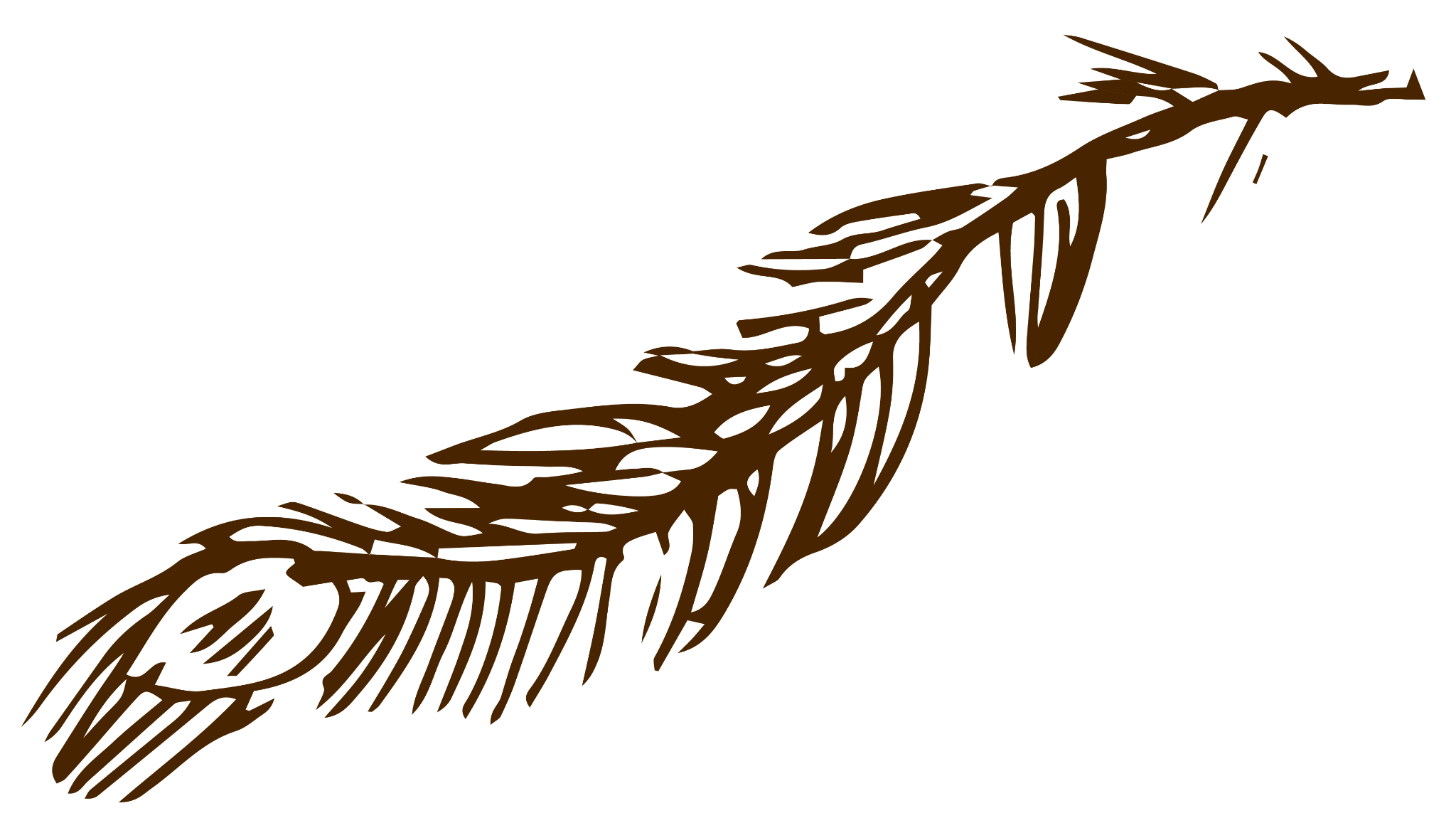 Jesús Proveedor
Amor y Menosprecio
Mateo 6:24-34
Afán y la ansiedad
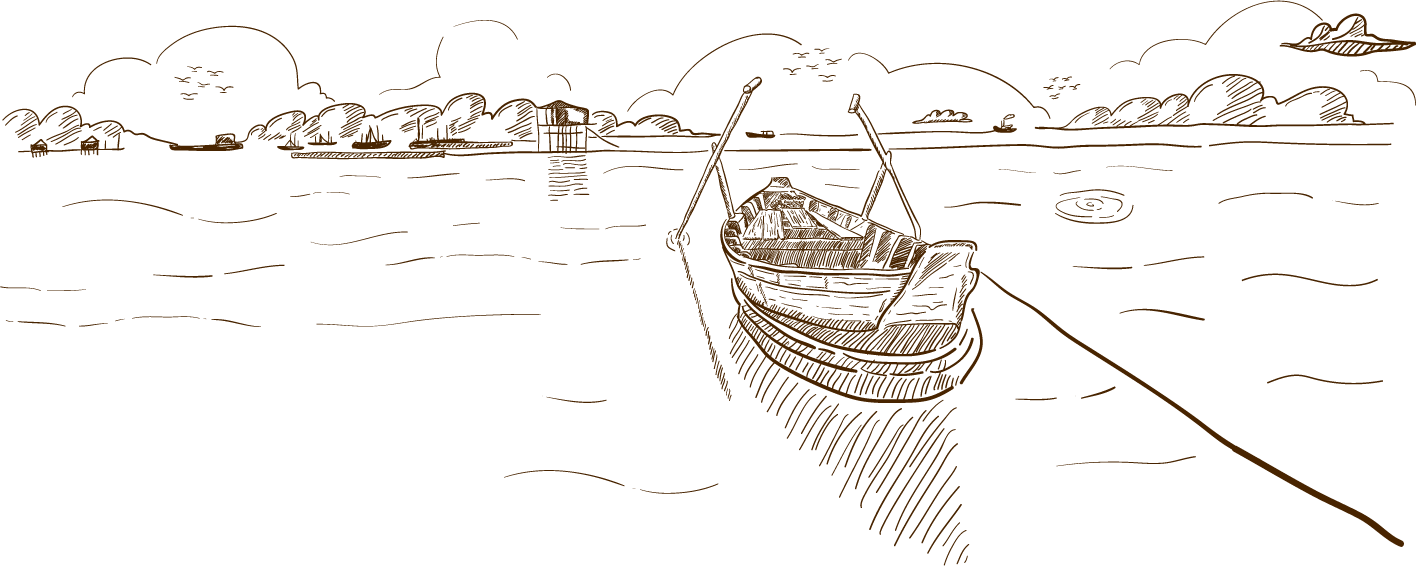 Conocimiento de Dios
FE
responsabilidad
Priorizar
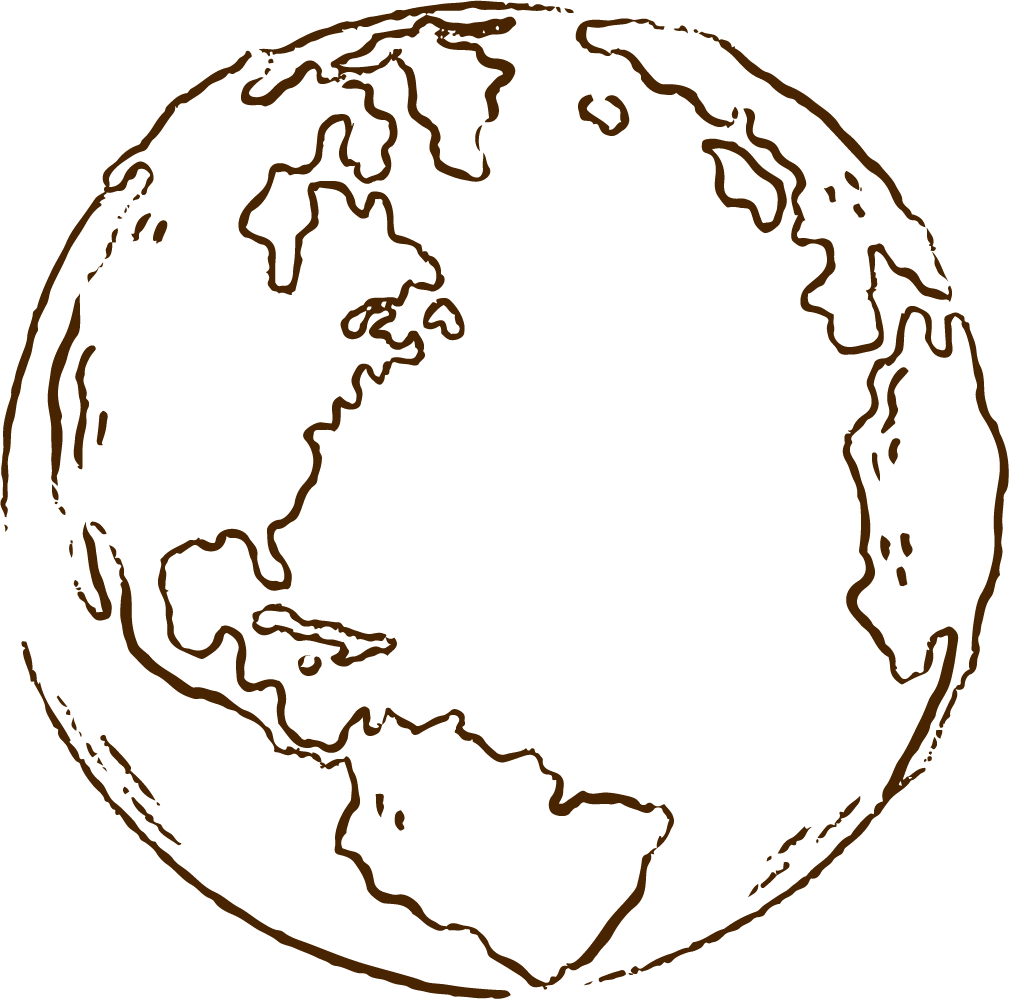 Jesús y el Tiempo
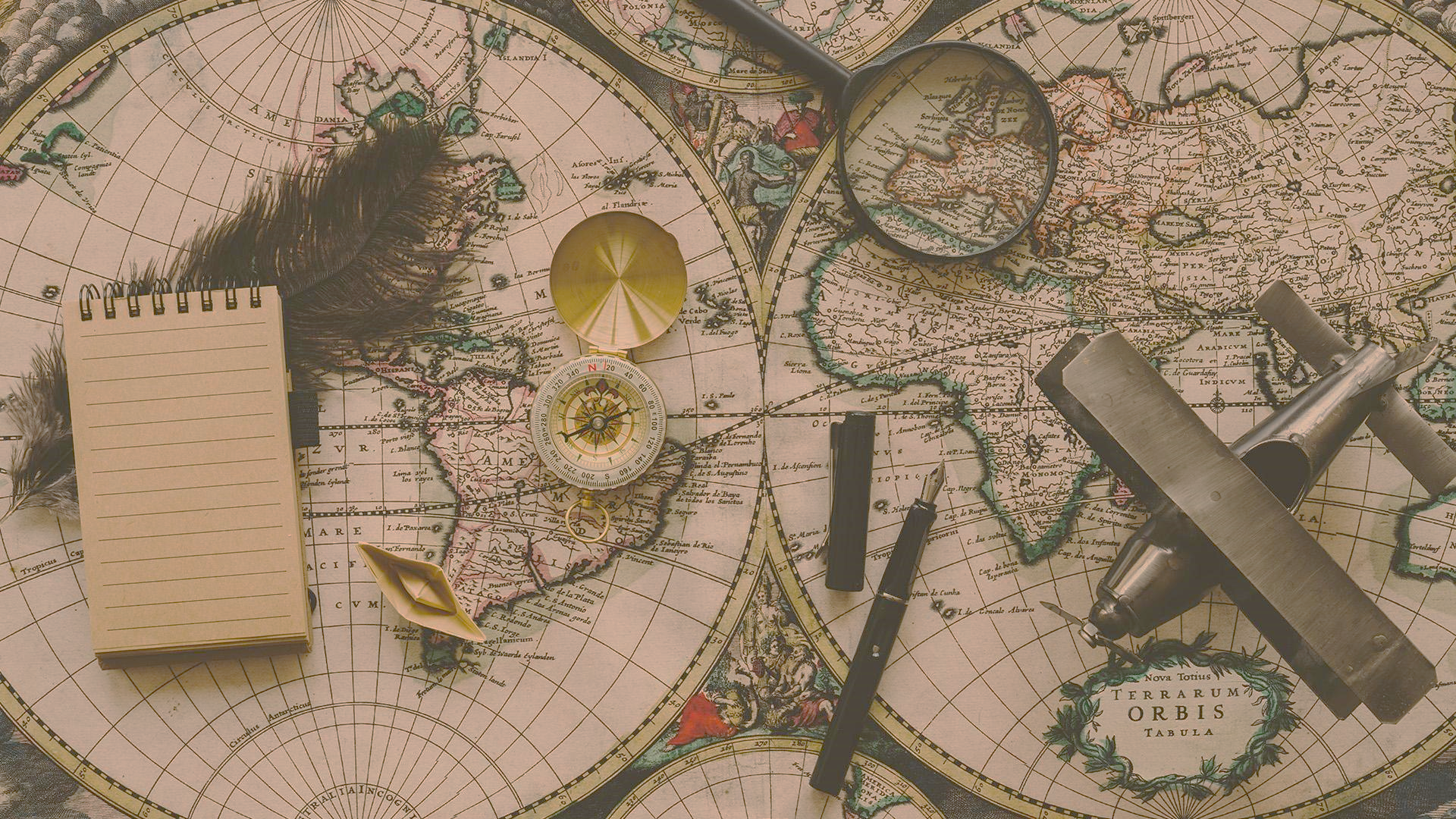 ¿Cómo te sientes en relación al TIEMPO?
Filipenses 4:6-9
Afanado
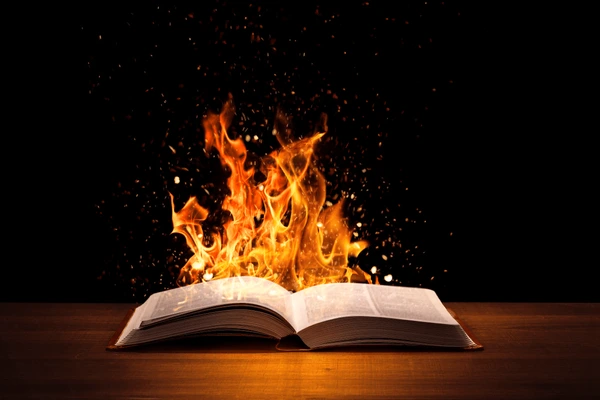 Proverbios 14:29
Enojado
Frustrado
Isaías 41:10  Romanos 8:28
Tenso
Juan 14:27  1ª Pedro 5:7
Preocupado
Mateo 6:25,33-34
Salmos 37:1-9
Impaciente
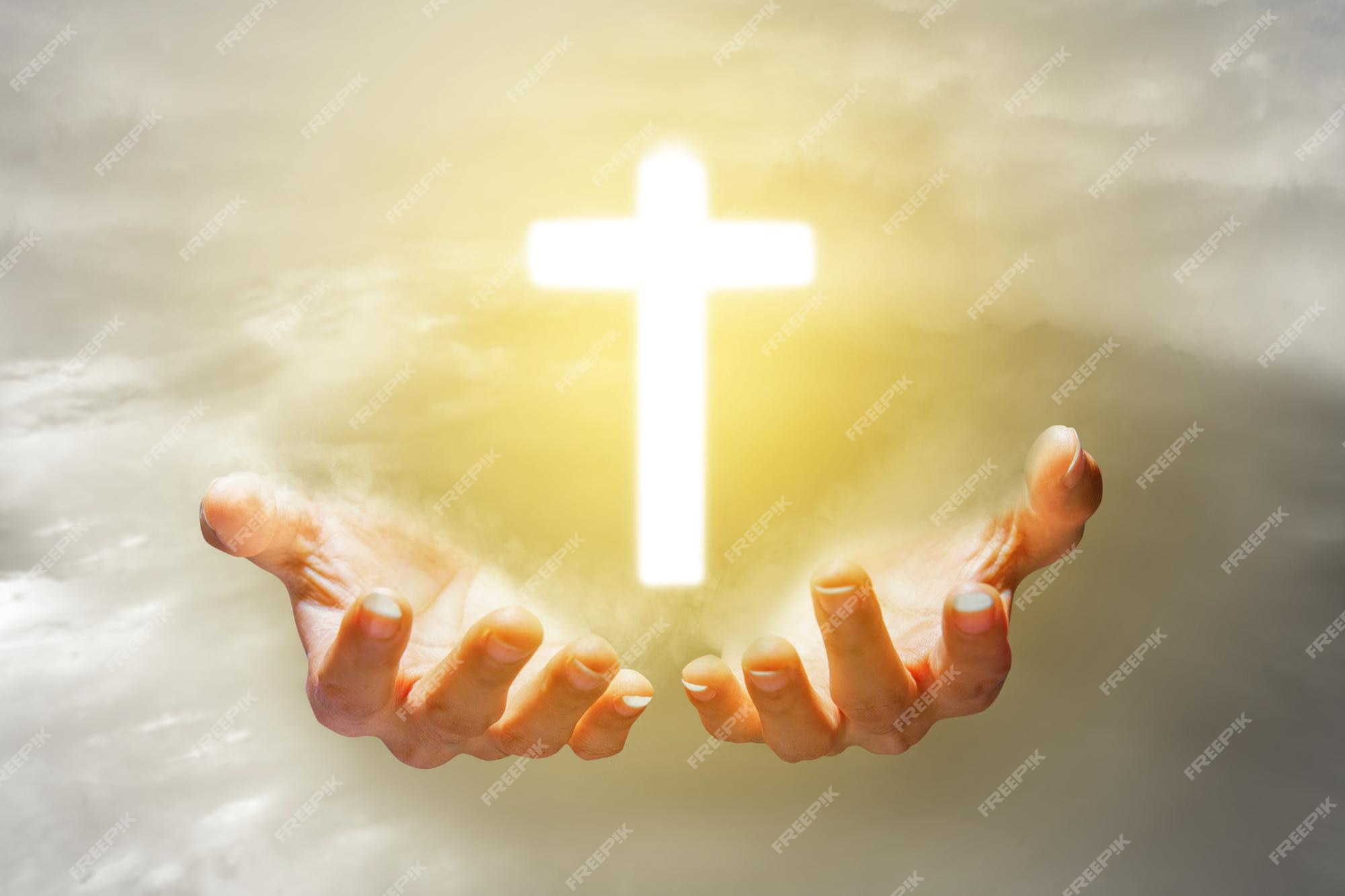 Solamente
CONFÍA en
DIOS